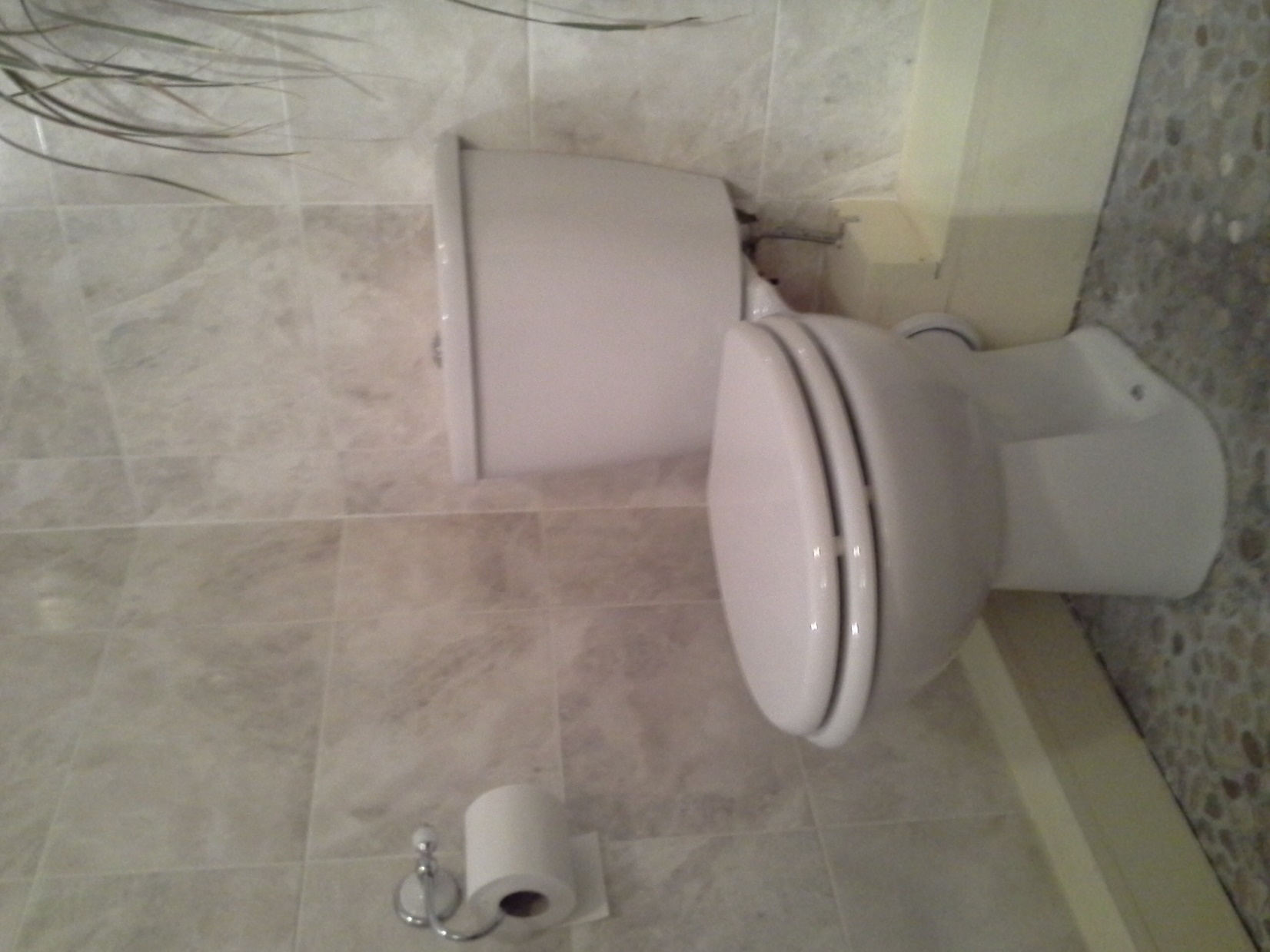 The fortunate…
68% world’s population use at least a basic sanitation service (WHO, 2017).
The rest…
2.4 billion people do not have basic sanitation (WHO & UNICEF, 2017).
The poorest…
Open defaecation for 892 million people (WHO, 2017).
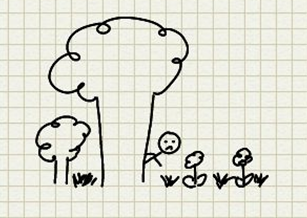 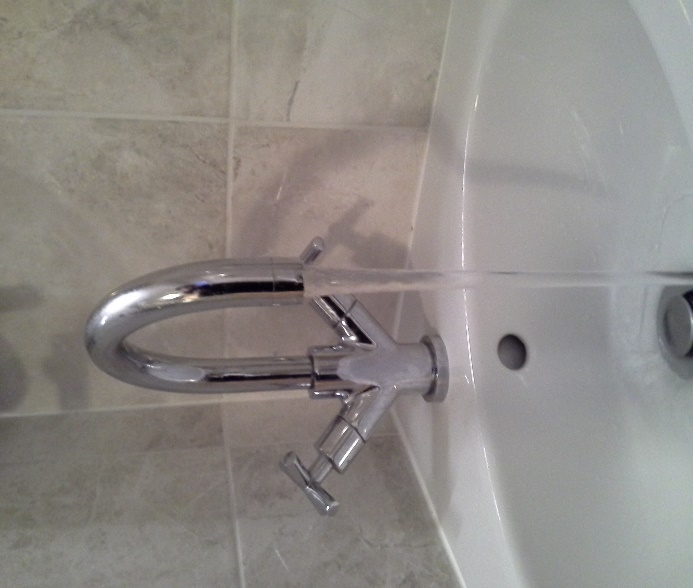 We turn on our taps, but…
2.1 billion lack safe water at home (Unicef & WHO, 2017).

~10% world’s population consume food irrigated by wastewater (WHO, 2017).
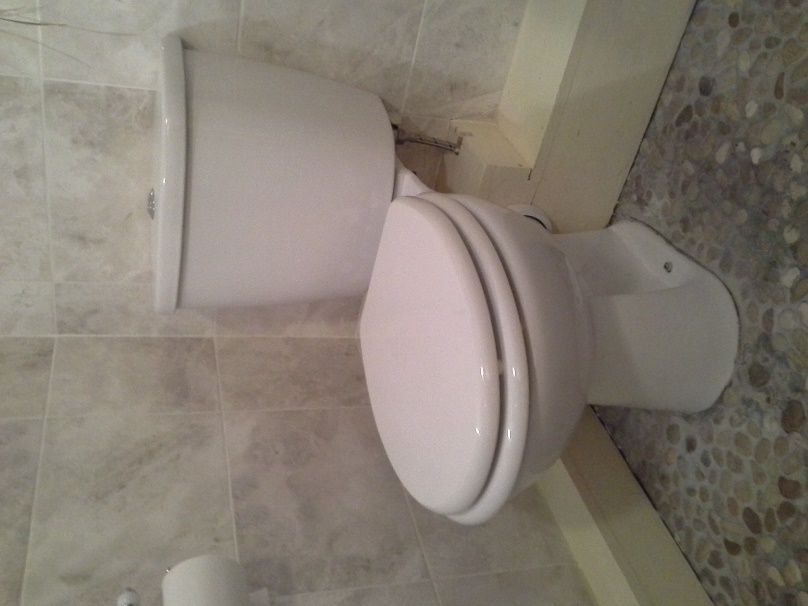 We flush our loos, but…
Poor sanitation: diarrhoea, dysentery, typhoid, intestinal parasitic worms, schistosomiasis (WHO, 2017).
Why are parasites a problem in developing countries?
Access to sustainable clean water & sanitation.
Daily activities = risk.
Access to education?
Access to sustainable health care? 
Geography & climate.
Poverty, malnutrition, conflict & unrest.
On our planet…
~1.5 billion infected with soil-transmitted helminths (STHs, WHO, 2017).

Roundworms: Ascaris lumbricoides

Whipworm:Trichuris trichura

Hookworms: Ancylostoma duodenale & Necator americanus.
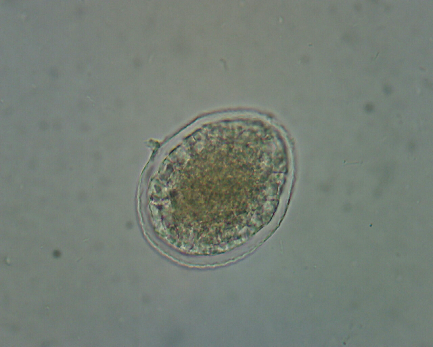 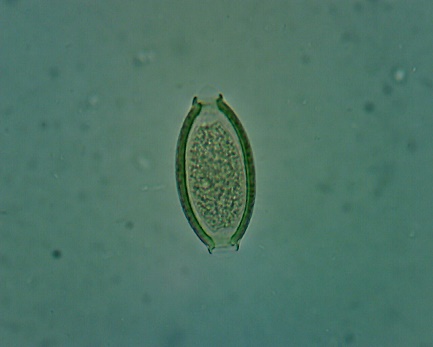 Soil-transmitted helminths: “Do what they say on the tin”…
Contact with infective parasite eggs/larvae in soil contaminated by human faeces…

Eggs on unwashed vegetables

Eggs ingested from contaminated water sources

Eggs ingested from contaminated soil (children, occupational exposure, etc)

Hookworm larvae penetrate skin.
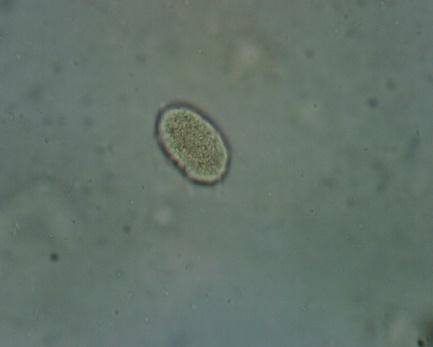 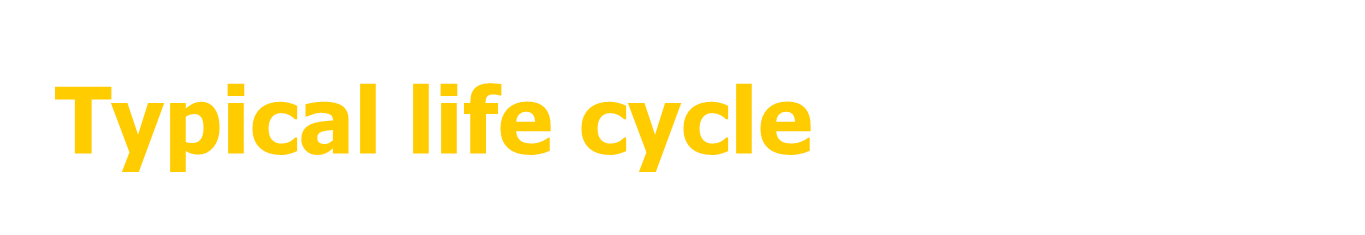 Hookworms different. Eggs hatch in soil & larvae penetrate host skin.
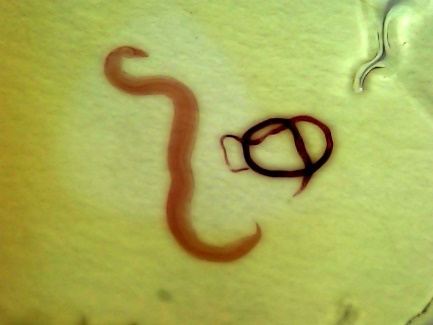 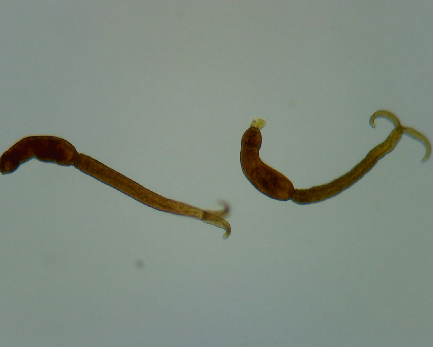 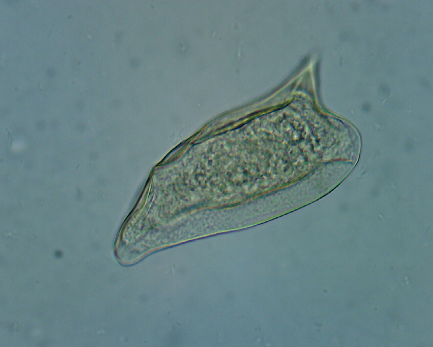 206.5 million people required preventative treatment for schistosomiasis (WHO, 2016)…
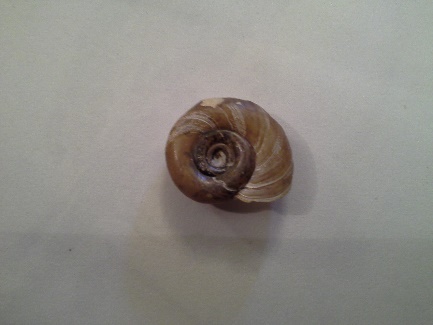 Contact with infective cercariae in contaminated water sources…








5 important species in humans
Inequality…
Poorest children 1.9 times more likely to die before age 5.

800 children die each day from preventable diseases caused by poor water, sanitation & hygiene.
What can we do?
Education?
Provision of safe water & sanitation? 
Address lifestyles?
Address attitudes?
Tackle poverty?
Research neglected diseases?
Funding?
Integrated approach.
De-worm…
Large-scale programmes…
29/09/17 WHO published recommendations for large-scale de-worming…
Work…
2016 >385 million school-age children treated. 68% of those at risk.
Goal…
75% children by 2020.
Improve sanitation & water…
Reduces spread of STH & schistosomiasis.
Promotes dignity & safety.
Promotes school attendance.
Reduces malnutrition.
Faeces: valuable source of nutrients, renewable energy & water.
What can we do?
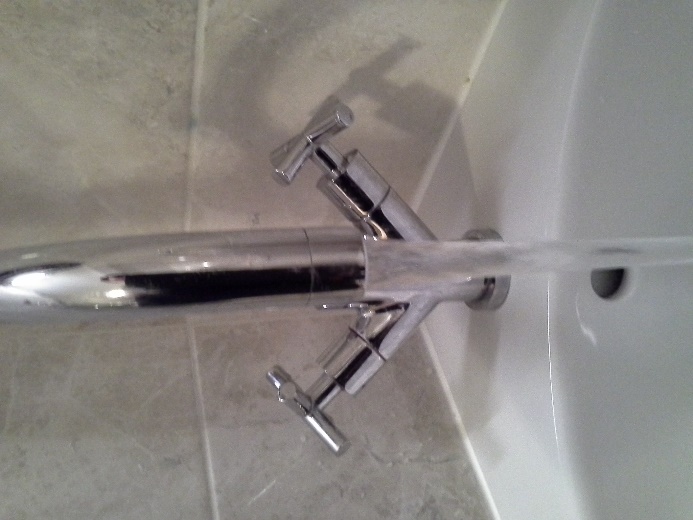 “Not my problem”?

Information & involvement?

Water Sanitation and Health (WASH)
End open defaecation
Universal access to basic services
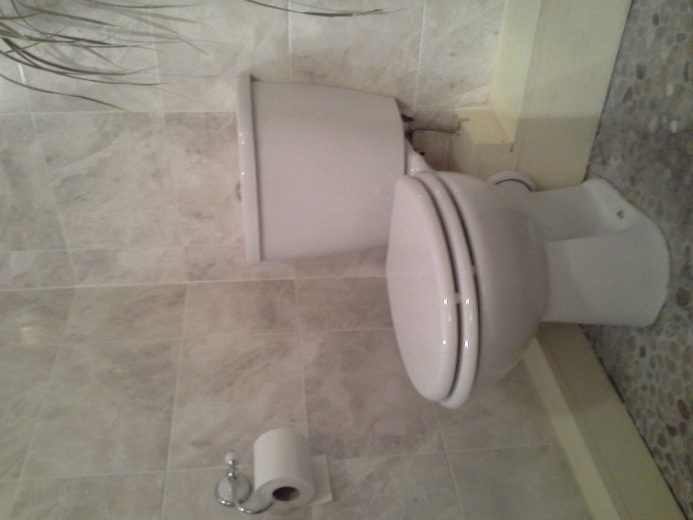 Parasites do not discriminate!
Travel & tourism

Honeymoon, St. Lucia.

Cutaneous larva migrans
Hookworm larvae

Ivermectin.
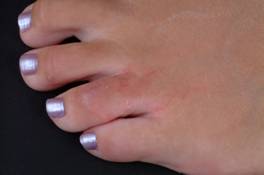 https://www.aber.ac.uk/en/ibers/research-and-enterprise/research-groups/parasitology_epidemiology_group/